Role of Host-Pathogen Genetics in early bTBLukas Mühlbauer, PhD Student, Glass/Hope Group
What causes variation in cattle bTB susceptibility and M. bovis virulence/pathogenicity?
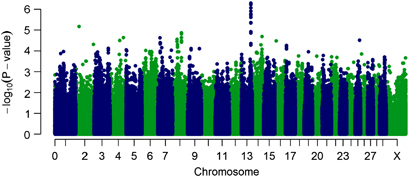 Study of susceptibility-associated genes (i.e. identified from GWAS data, literature review, RNA-seq data)
Macrophage-M. bovis interactions during gene knockdown
Study of M. bovis strains with differences in pathology severity
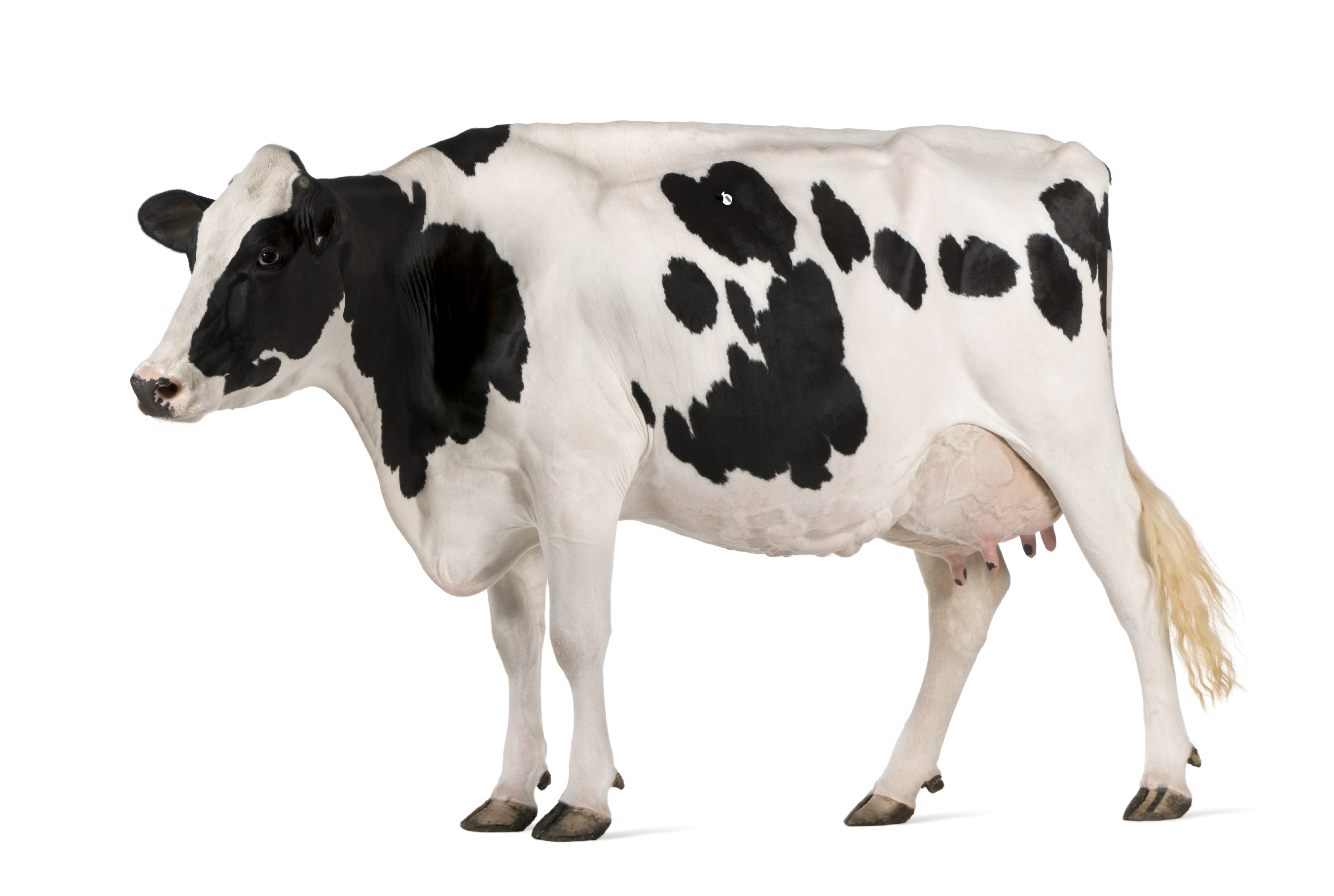 Workshop aims:
Getting to know other people in the field and their work